What am I dressed for?
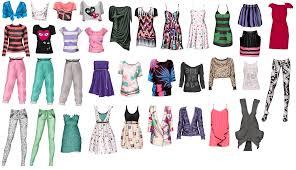 Where are we going?
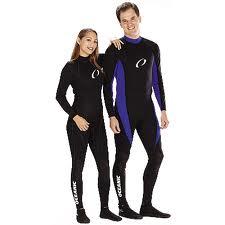 Where are we going?
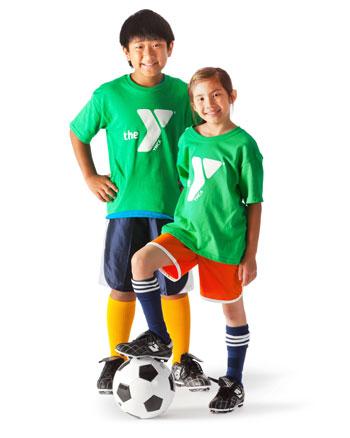 Where am I going?
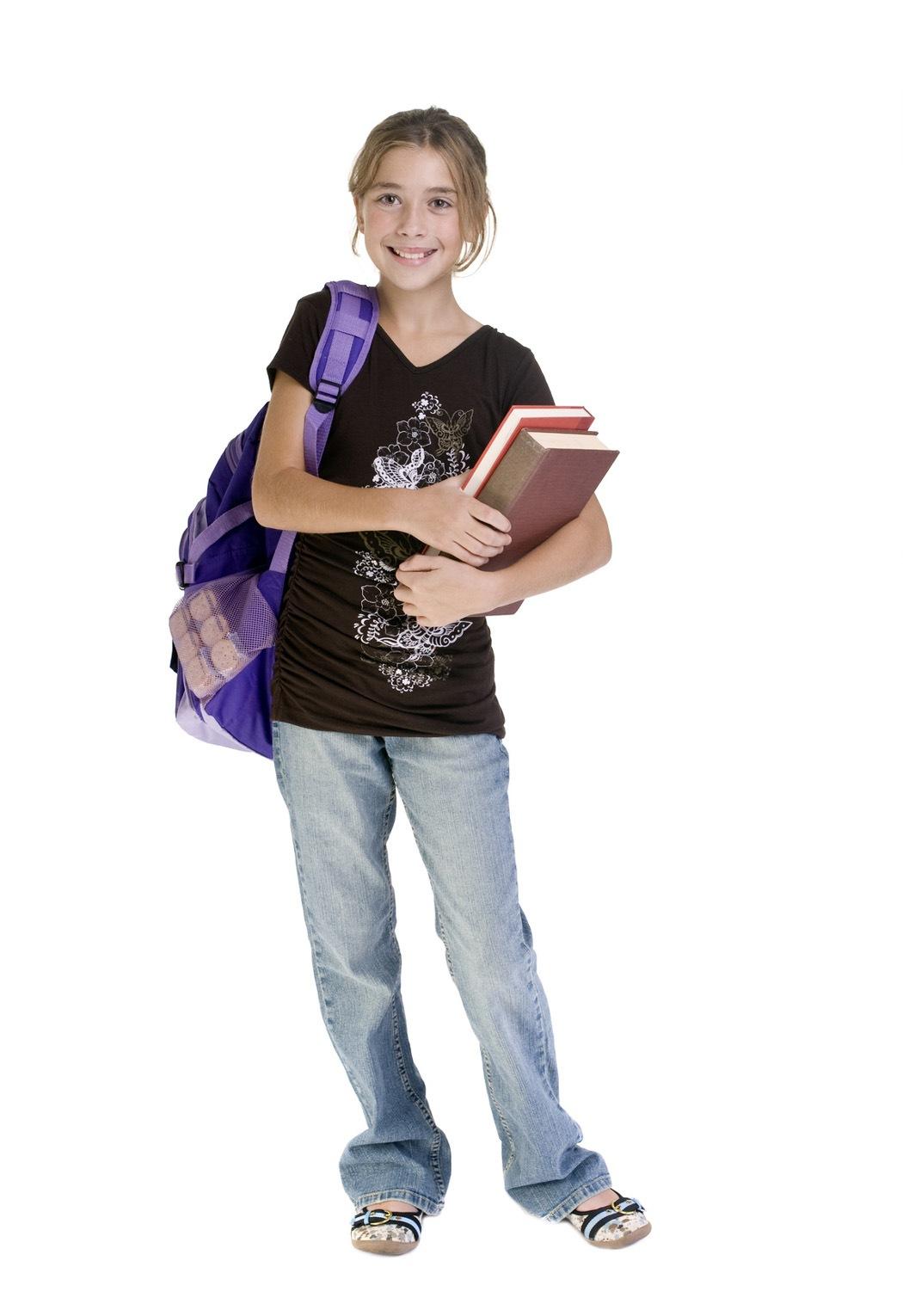 Where are we going?
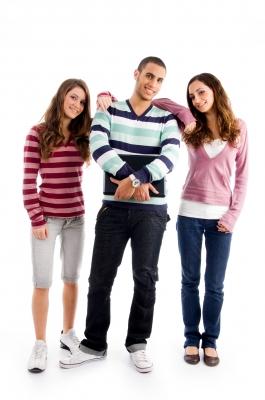 Where are we going?
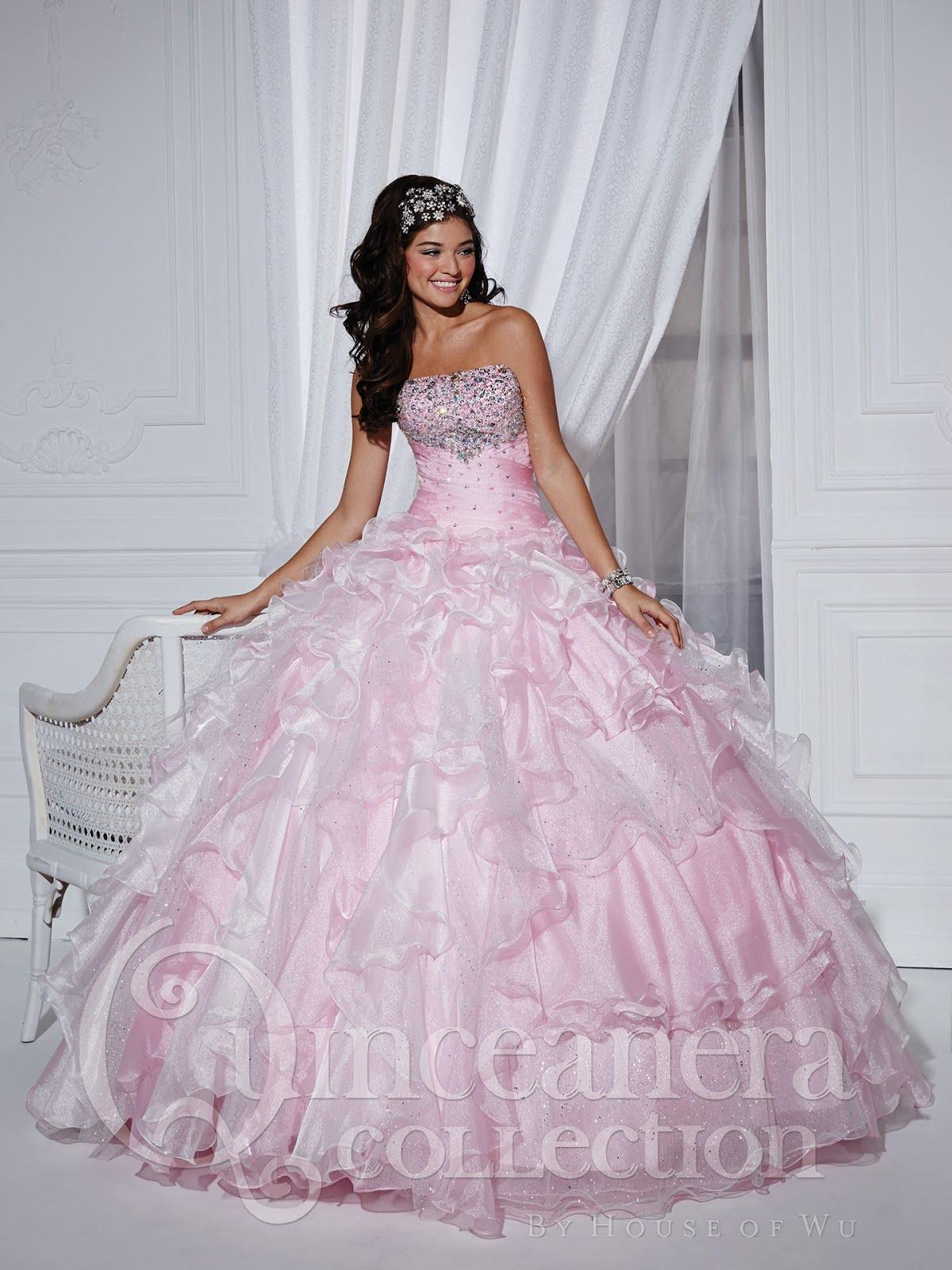 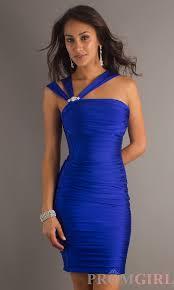 Where are we going?
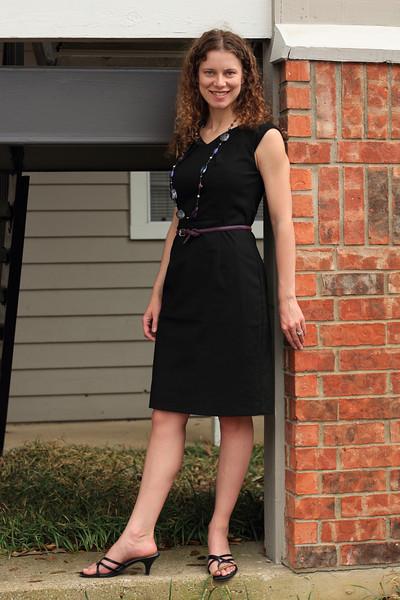 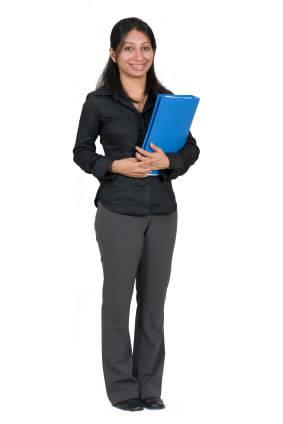 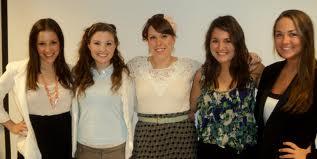 Where are we going?
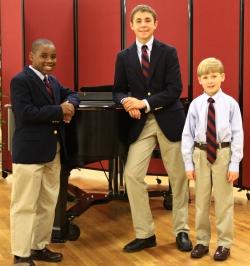 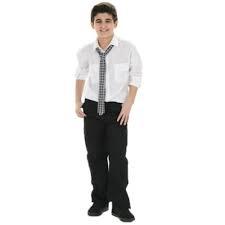 Who looks professional here?
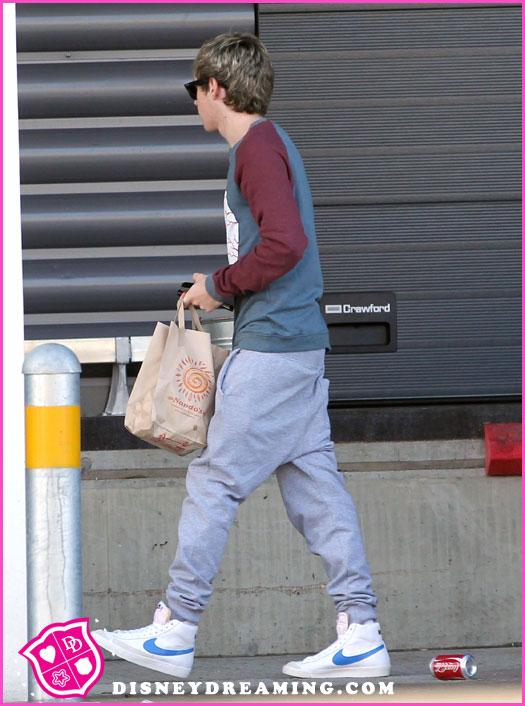 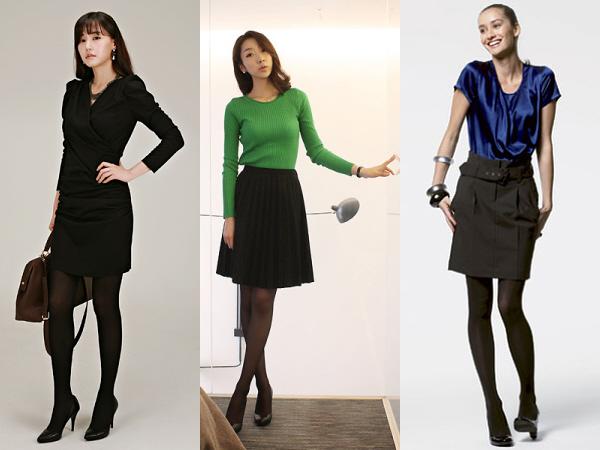